Para calentarnos…
Busque un versículo que declare el propósito del libro
1 Pedro
Lesson 1: 
Introducción and 1:1-2
Embry Hills, GA
Segment 4, abril 2023
Sílabo
Objetivos – Lección 1
Metas - información
Metas espirituales
Escritor
Destinatarios
Situación de los destinatarios
Tres “s” del contenido del libro
Metáfora principal del libro
Esquema
1:1-2		Introducción
1:3-12	Nuestra salvación
1:13 - 2:10	Nuestra identidad y conducta nuevas
2:11 - 3:7	La sumisión
3:8-12	Transición de la sumisión al sufrimiento
3:13 - 4:19	Sufrimiento
5:1-11	Exhortaciones a los pastores y ovejas
5:12-14	Conclusión
Escritor: Pedro (1:1)
“Pedro, apóstol de Jesucristo”
El título enfatiza la autoridad (5:12). Gran parte del libro está escrito en imperativo.
También enfatiza el testimonio ocular (5:1,12). Testigo de, por lo menos, estos acontecimientos mencionados en la vida de Jesús: 
Sus enseñanzas (ejemplos: 2:12; 4:13)
La vida sin pecado de Cristo (1:19; 2:22)
Aposento alto cuando Jesús identificó la sangre del pacto (1:2)
Sufrimiento y muerte (1:19; 2:24; 3:18; 4:13; 5:1)
Resurrección (1:3; 3:21)
Ascensión (Posibles referencias en 1:11, 21)
Destinatarios: Cristianos en Asia Menor (1:1)
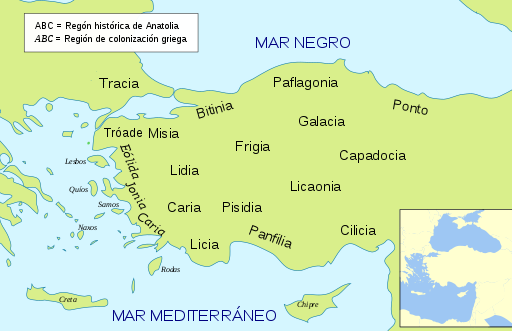 Destinatarios: Cristianos en Asia Menor (1:1)
“Los expatriados, de la dispersión”. ¿Quiénes son?
¿Eran cristianos judíos o gentiles? (considérense 1:14, 18; 4:3)
¿En que sentido eran expatriados?
¿Cuáles son algunos expatriados en el A.T.?
Obra divina en los destinatarios (1:2-5)
¿Qué ha hecho cada uno por ellos?
¿Por qué serían de consuelo estas cosas en particular para los cristianos que están sufriendo?
Importancia de la fe
Tema del nuevo nacimiento
Sanación en mi ser (1)
¡O qué gran salvación hay en Cristo! 
Desde la_antigüedad se_anunció;
Aun los ángeles quieren mirarla.
¡Gloria_al crucificado Señor!

CORO
Fue juzgado por mí, 
calumniado por mí,
Sufrió lágrimas, clavos, y_espinas por mí.
Dulce es que_en mi ser 
sanación puede_haber
Por Jesús, que fue_herido por mí.
Sanación en mi ser (2)
Cual cordero que va_al matadero,
No maldijo ni_amenazó Él.
Cristo,_ayúdame cuando me_enojo,
Tus pisadas yo seguiré, fiel.

CORO
Fue juzgado por mí, 
calumniado por mí,
Sufrió lágrimas, clavos, y_espinas por mí.
Dulce es que_en mi ser 
sanación puede_haber
Por Jesús, que fue_herido por mí.
Sanación en mi ser (3)
Tu palabra que vive me salva
Para_un puro amor fraternal;
Redención trae la sangre de Cristo
Y_esperanza que viva está.

CORO
Fue juzgado por mí, 
calumniado por mí,
Sufrió lágrimas, clavos, y_espinas por mí.
Dulce es que_en mi ser 
sanación puede_haber
Por Jesús, que fue_herido por mí.
Objetivos – Lección 1
Metas - información
Metas espirituales
Escritor
Destinatarios
Situación de los destinatarios
Tres “s” del contenido del libro
Metáfora principal del libro
Reflexionar: ¿Vivo como expatriado?
Aumentar mi fe en mi patria verdadera
Conclusión
Orar a través el texto
Recordatorio: preparación y materiales
Memorizar 2:9

Pero ustedes son linaje escogido, real sacerdocio, nación santa, pueblo adquirido para posesión de Dios, a fin de que anuncien las virtudes de Aquel que los llamó de las tinieblas a Su luz admirable.